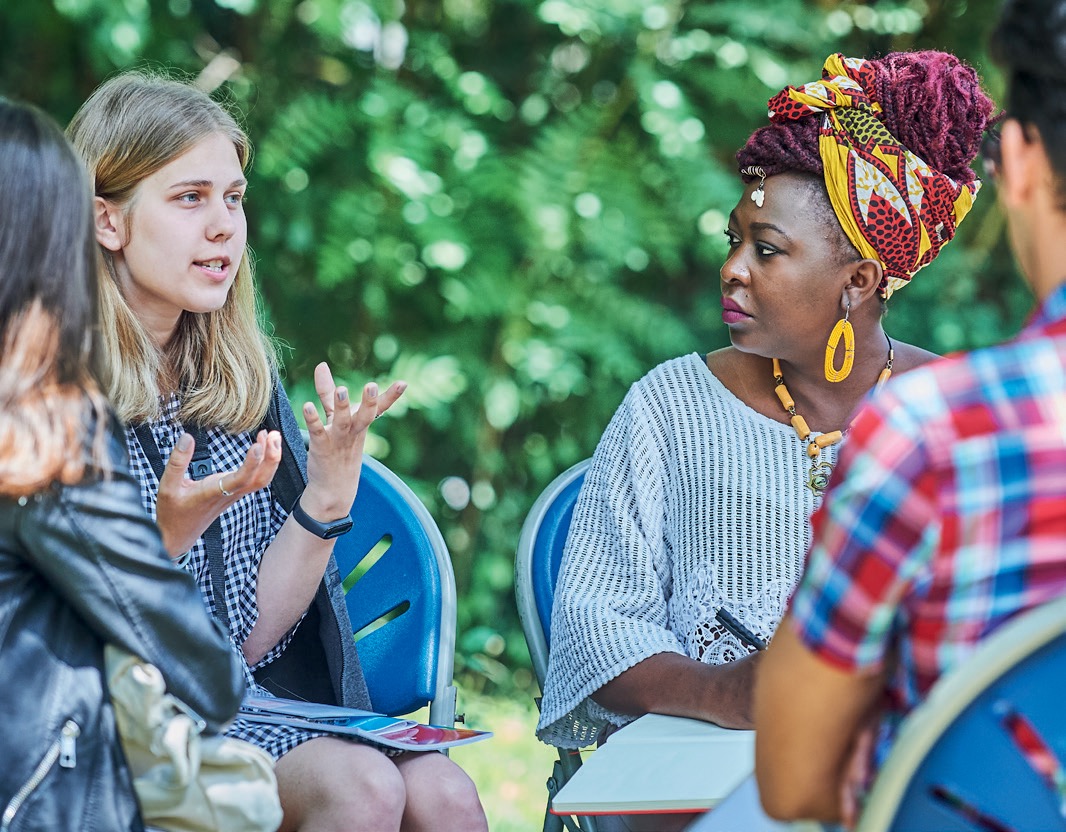 EUROPEAN YOUTHFOUNDATION
Supporting young people and youth organisations
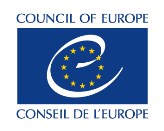 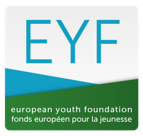 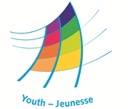 [Speaker Notes: This presentation is meant for trainers, educators, members of NGOs, etc., when presenting the European Youth Foundation.
The notes pages provide additional information on each slide. Depending on the target group, the presenter should choose which type of information is needed. For example, if the target group is made up of representatives of local NGOs, then a focus should be put on pilot activities.
Representatives of international NGOs may be more interested in international activities, work plans and structural grants.
The presentation introduces the EYF, its grant programmes and how the EYF works with NGOs.]
COUNCIL OF EUROPE
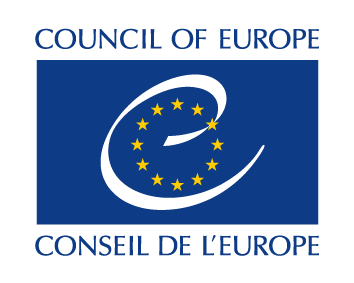 Since 1949, created in the aftermath of WWII
46 member states, including all EU members
Based in Strasbourg, France
3 pillars:
HUMAN RIGHTS · DEMOCRACY · RULE OF LAW
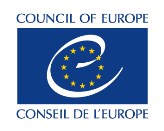 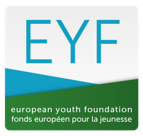 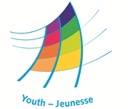 [Speaker Notes: Supporting notes:
The Council of Europe was set up after the Second World War (in 1949) to preserve peace and to achieve a common project in Europe. Its headquarters are in Strasbourg (France).
It has 46 Member States and its three main pillars are promotion of democracy and protection of  human rights and the rule of law in Europe. 
Some of its achievements: abolition of the death penalty; strengthening of human rights; non-discrimination and the fight against racism; upholding freedom of expression; gender equality; election observation; education in human rights and democracy. The European Convention of Human Rights and the European Court of Human Rights are part of the Council of Europe.
CoE ≠ EU: The EU currently has 27 members that have delegated some of their sovereignty (e.g. on trade) so that decisions on specific matters of joint interest can be made democratically at European level. No country has ever joined the EU without first being a member of the Council of Europe. Not to be confused with the European Council, which is an institution of the European Union, consisting of the heads of state or government from the 27 member states together with the President of the European Commission, for the purpose of planning EU policy.
More information at www.coe.int]
EUROPEAN YOUTH FOUNDATION
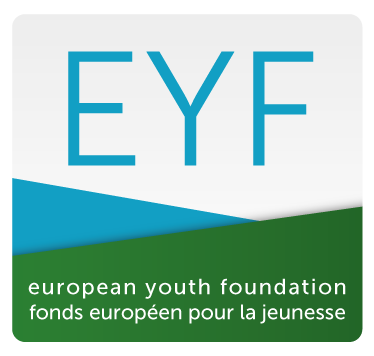 “(…) The aim of the Foundation is to promote youth cooperation in Europe by providing financial support to such European youth activities as serve the promotion of peace, understanding and co-operation between the people of Europe and of the world, in a spirit of respect for human rights and fundamental freedoms”.
Article 1, Statute of the European Youth Foundation
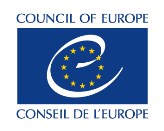 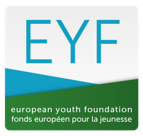 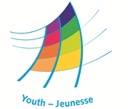 EYF KEY FACTS
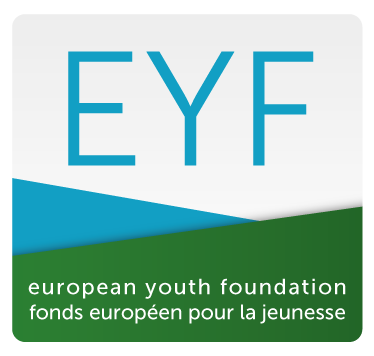 Council of Europe - Youth Department
Since 1972  
Financial and educational support
Youth organisations from 50 European countries
Based in the European Youth Centre Strasbourg
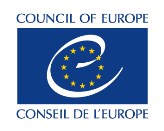 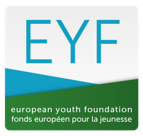 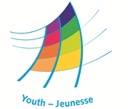 [Speaker Notes: Supporting notes:
The European Youth Foundation (EYF) is a fund established in 1972 by the CoE to provide financial and educational support for European youth activities. 
It is an instrument of the Youth Department of the Council of Europe (www.coe.int/youth)
The EYF:
Makes the voice of youth heard
Supports NGOs and networks
Promotes peace, understanding and respect. 
The EYF is based in the European Youth Centre in Strasbourg. 
Only youth NGOs from the 46 Council of Europe member states, as well as the European Cultural Convention additional signatories: Belarus, Kazakhstan, Russian Federation and the Holy See, can apply to the Foundation.
The EYF’s budget is mainly made up of obligatory contributions from each Council of Europe member state.]
EYF KEY FACTS
More than 1500 youth NGOs registered in the EYF database
Local, national and international youth NGOs and networks

About 200 projects supported each year (approximately 3.5 million Euros)
Local, national and international projects
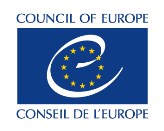 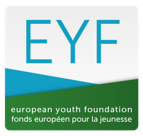 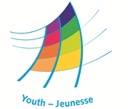 [Speaker Notes: Supporting notes:
Registration is done through our online system and accessible at any time;
Numbers can vary depending on the number of deadlines per year and the announcements of special calls.
The EYF’s budget is mainly made up of obligatory contributions from each Council of Europe member state, with the addition of voluntary contributions by member states.
More information about registrations and grant in upcoming slides]
GRANTED PROJECTS
By, with and for young people
Contribution to youth sector priorities
Needs of young people
Impact on young people’s lives 
European dimension, youth participation, intercultural learning, non-formal education
Inclusion and gender equality
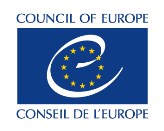 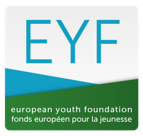 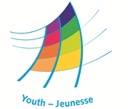 [Speaker Notes: Supporting notes:

All granted project are expected to include the following elements:

Youth at the core
Projects must be organised by, with and for young people. This means that the team and participants should respect the age criteria of at least 75% people under 30 years old. The topics should be relevant to young people or refer to the youth dimension of a topic addressed. 

Needs of young people
Supported projects should reflect the needs and challenges of young people in the communities or target groups the project focuses on, which can be as wide or as specific as the justified by the project. Needs assessment can come from mapping, statistics, evaluation of previous projects and field work, as well as decisions by the NGO members, but should not be based on simple perception, assumptions or trends.

Change and impact
Even if modest, projects are expected to aim at real change and impact in young people’s lives and/or their communities. 

European dimension, youth participation, intercultural learning, non-formal education 
The EYF encourages youth organisations to use these approaches in the way they are planned and implemented.

Inclusion and gender equality
The EYF is actively promoting the integration of a gender perspective in the youth projects is supports and the inclusion of all young people, with particular attention to those experiencing discrimination, exclusion or marginalization. 
This means that the NGO reflects and considers specific actions to make the project inclusive and to ensure that the needs of all genders are reflected in the team, participation, programme etc. of the project. 

Link to youth sector priorities

Projects should contribute or have a clear link to the youth sector priorities in effect during its implementation. These are the priorities for 2022-2025

REVITALISING PLURALISTIC DEMOCRACY

YOUNG PEOPLE’S ACCESS TO RIGHTS

LIVING TOGETHER IN PEACEFUL AND INCLUSIVE SOCIETIES

YOUTH WORK

(More information in the dedicated slide)


What we do NOT support:
scholarships of any kind 
commercial operations
construction, purchase or equipment of buildings
sports activities
tourism
participation in international exchanges]
YOUTH SECTOR PRIORITIES 2022-25
REVITALISING PLURALISTIC DEMOCRACY

YOUNG PEOPLE’S ACCESS TO RIGHTS

LIVING TOGETHER IN PEACEFUL AND INCLUSIVE SOCIETIES

YOUTH WORK
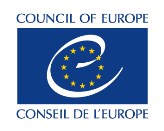 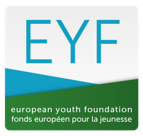 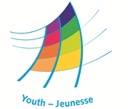 [Speaker Notes: The youth sector priorities guide the work of the Youth Department, which also includes the projects supported by the EYF. Updated information about the current priorities can be found at www.coe.int/en/web/youth/priorities]
EYF GRANTS
PILOT ACTIVITY (PA)
Local or national NGOs
Local impact, with European and innovation dimension 
Addressing needs of young people at local level
Max. 15.000€
INTERNATIONALACTIVITY (IA)
International or national NGOs (with partners)
International youth meeting
Different countries represented
Multiplication
Max. 25.000€
ANNUAL WORK PLAN (WP)
International NGOS and networks
International annual project, with at least one international activity
Max. 60.000€
STRUCTURALGRANTS (SG)
Eligible International NGOs and networks
Support to operational costs
Max. 60.000€ for 2 years (30 + 30)
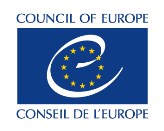 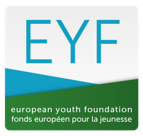 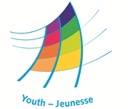 [Speaker Notes: Pilot activities
Focused on the local level  - but can be organised at local, regional or national level. They can also be cross-border if relevant, but they cannot be an international activity involving different countries.
Must address a challenge faced by young people in the local context.
Must be linked to the CoE youth priorities. 
Application needs to be submitted minimum 3 months before the start of the activity and at specific deadlines throughout the year (see EYF website for updated information). 
Maximum grant: €15 000. 
100% of eligible costs can be covered, up to 7% administrative costs for office rent, water, electricity, heating, and insurance may be included. 10% of the awarded grant may be used for staff costs for project coordination. 
Who can apply: local and national youth NGOs

International one-off activities
Participants from at least 7 CoE member States
At least 4 CoE countries represented in the project team
Gender and geographical balance overall (in team and participants).
2 deadlines per year: 1 April and 1 October for projects taking place the following year.
Maximum grant: €25 000. 
Only 2/3 of eligible costs can be covered. The NGO must find co-funding for the remaining 1/3, which may include own funds and contribution from participants (even though the latter should be avoided to ensure access to all).  Volunteer time recognition can be included as co-financing. Up to 7% administrative costs for office rent, water, electricity, heating, and insurance may be included. 10% of the awarded grant may be used for staff costs for project coordination. 
Who can apply: International NGOs and networks; National NGOs but only if applying with at least 3 partners from other countries or 1 international partner (an international youth NGO or network). A partner is not a sending organisation. They must have an active role in the project, the cooperation must have a valid reason and they must have worked with the applicant NGO in the last 2 years. 

Annual Work Plan
A set of activities that are linked to each other during the span of one year.
It’s a very open format but it must include at least one international activity. 
All activities must be autonomous: preparation, evaluation meetings and publications can be included in one of the main activities.
Must be based on the strategy/vision of an NGO.
International activities that are part of the work plan must comply with the criteria set for one-off international activities.
2 deadlines per year: 1 April and 1 October for projects taking place the following year.
Maximum grant 60000 euros. Up to 7% administrative costs for office rent, water, electricity, heating, and insurance may be included. 10% of the awarded grant may be used for staff costs for project coordination. 
Who can apply: International Youth NGOs and international networks.

Structural grants
Administrative costs of an NGO during 2 years.
Based on strategic longer-term programme of the organisation. 
Awarded in principle for 2 years and confirmed after 1 year (maximum €60 000 for 2 years).
Operational costs included in a structural grant cannot be included in the budget for an International Activity or Work Plan.
Deadline: 1 October every two years, for support in the following 2 years (e.g. 1 October 2023 for support in 2024-25)
Who can apply: International youth NGOs and international networks that meet the following criteria:
With a European structure or a European secretariat;
Having received support during the 3 previous years (reference period: 2021, 2022 and 2023) for at least 3 international activities (EYF grant or study session in the annual programme of the European Youth Centres); 
Having received EYF grants in at least 2 out of the 3 years of the reference period.]
PILOT ACTIVITY (PA)
Contribution to the youth sector priorities and focus themes 2025
Adressing young people’s needs or challenges
Clear link to the local context, local impact
European dimension and innovation
Up to 1 year duration
For local or national NGOs
Several deadlines per year (see website)
Max. 15.000€ (100% funding)
Eligible costs: activity costs, admin costs (up to 7% of grant), up to10% staff costs for project coordination
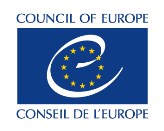 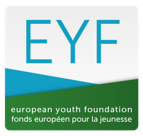 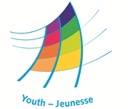 [Speaker Notes: Pilot activities
Focused on the local level  - but can be organised at local, regional or national level. They can also be cross-border if relevant, but they cannot be an international activity involving different countries.
Must be an intervention, addressing a challenge faced by young people in the local context.
Must be in line with the CoE Youth priorities. Each year certain themes are selected as a special focus (see priorities on the EYF website).
Application needs to be submitted minimum 3 months before the start of the activity and at specific deadlines throughout the year (see EYF website for updated information). 
Maximum grant: €15 000. 
100% of eligible costs can be covered, up to 7% administrative costs may be included and 10% for staff costs for project coordination.
Who can apply: Local and national youth NGOs]
PILOT ACTIVITY FOCUS THEMES IN 2025
1. Human rights education with and by young people
initiatives that support the Council of Europe Charter on Education for Democratic Citizenship and Human Rights Education and the role of youth NGOs in its implementation
initiatives that support young people’s democratic engagement in the revitalisation of democracy (cfr. Reykjavík Declaration)
initiatives that support climate action and awareness on the right to a healthy environment, following the CM Recommendation (2024)6 on young people and climate action adopted on 23 October 2024.  

2. Peacebuilding, conflict transformation and intercultural dialogue
initiatives that associate young people and their organisations with peacebuilding and intercultural dialogue 
initiatives that emerge from flagship activities of the Council of Europe’s youth sector, such as the Youth Peace Camp
initiatives strengthening young people’s capacities to prevent violence, transform conflict and to build a culture of peace and human rights.
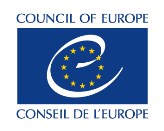 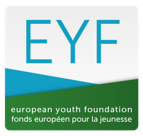 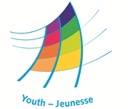 INTERNATIONAL ACTIVITY (IA)
International gathering of young people with a cascading effect that brings a contribution to the youth sector priorities
For international NGOs and networks or national NGOs with partners (from other countries or INGO)
International team ( at least 4 countries) and group of participants (at least 7 countries)
Max. 25.000€ (1/3 co-funding needed)
Eligible costs: activity costs, admin costs (up to 7% of grant), up to10% staff costs for project coordination
Deadlines: 1 April, 1 October (projects in the following year)
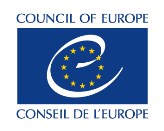 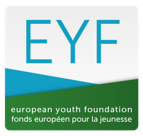 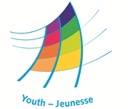 [Speaker Notes: International one-off activities
Participants from at least 7 CoE Member States
At least 4 CoE countries represented in the project team
Gender and geographical balance overall (in team and participants).
2 deadlines per year: 1 April and 1 October for projects taking place the following year.
Maximum grant: €25 000. Up to 7% administrative costs for office rent, water, electricity, heating, and insurance may be included. 10% of the awarded grant may be used for staff costs for project coordination. 
Only 2/3 of eligible costs can be covered. The NGO must find co-funding for the remaining 1/3, which may include own funds and contribution from participants (even though the latter should be avoided to ensure access to all).  Volunteer time recognition can be included as co-financing. 
Who can apply: International NGOs and networks; National NGOs but only if applying with at least 3 partners from other countries or 1 international partner (an international youth NGO or network). A partner is not a sending organisation. They must have an active role in the project, the cooperation must have a valid reason and they must have worked with the applicant NGO in the last 2 years. 
Eligible costs: Costs directly related to the activity, including its preparation and follow-up, such as travelling, accommodation, food, working material, publications, trainer fees, communication, translation, etc., administrative costs and salaries within the indicated limits.]
ANNUAL WORK PLAN (WP)
For international NGOs and networks
 Series of interconnected activities contribution to the same aim (up to 1 year, at least 1 IA)
Linked to the strategy of the NGO
Max. 60.000€ (1/3 co-funding for IAs)
Eligible costs: activity costs, admin costs (up to 7% of grant), up to10% staff costs for project coordination
Deadlines: 1 April, 1 October  (projects in the following year)
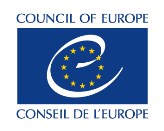 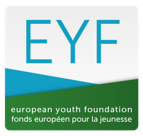 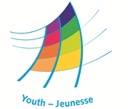 [Speaker Notes: Annual Work Plan
A set of activities that are linked to each other during the span of one year.
It’s a very open format but it must include at least one international activity. 
All activities must be autonomous: preparation, evaluation meetings and publications can be included in one of the main activities.
Must be based on the strategy/vision of an NGO.
International Activities that are part of the Work Plan must comply with the criteria set for one-off international activities.
2 deadlines per year: 1 April and 1 October for projects taking place the following year.
Maximum grant 60000 euros. up to 7% administrative costs for office rent, water, electricity, heating, and insurance may be included. 10% of the awarded grant may be used for staff costs for project coordination. 
Who can apply: International Youth NGOs and international Networks.
Eligible costs: Costs directly related to the activity, including its preparation and follow-up, such as travelling, accommodation, food, working material, publications, trainer fees, communication, translation, etc., administrative costs and salaries within the indicated limits.]
STRUCTURAL GRANT (SG)
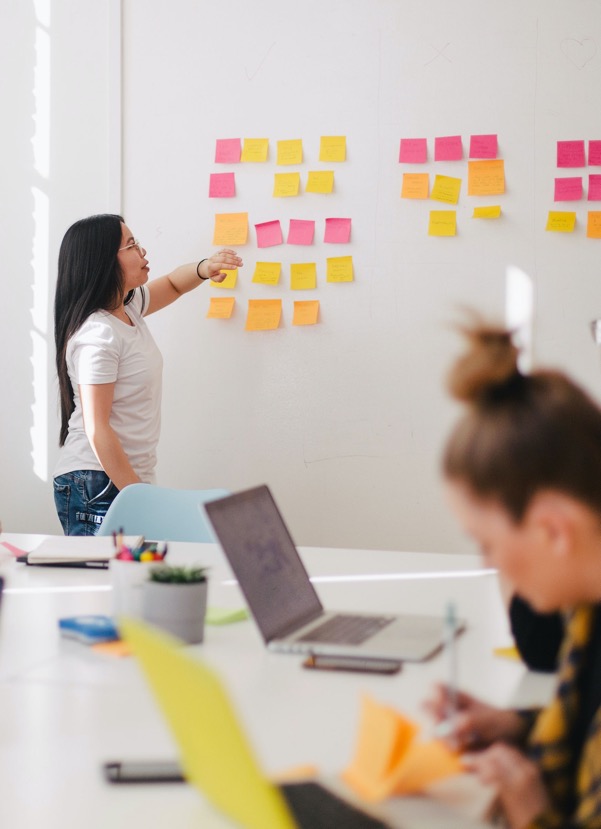 For international NGOs and Networksthat meet eligibility criteria
 Funds to cover administrative and overhead expenses
Linked to the strategy of the NGO and priorities of youth sector of the Council
 of Europe
Max. 60.000€ for 2 years
Deadline: 1 October every 2 years (next one: 1 Oct 2025)
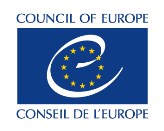 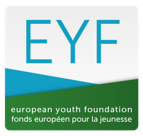 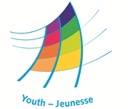 [Speaker Notes: Structural grants
Administrative costs of an NGO during 2 years.
Based on strategic longer-term programme of the organisation. 
Awarded in principle for 2 years and confirmed after 1 year (maximum €60 000 for 2 years).
Operational costs included in a structural grant cannot be included in the budget for an International Activity or Work Plan.
Deadline: 1 October every two years, for support in the following 2 years (e.g. 1 October 2023 for support in 2024-25)

Who can apply: International youth NGOs and international networks that meet the following criteria:
With a European structure or a European secretariat;
Having received support during the 3 previous years (reference period: 2021, 2022 and 2023) for at least 3 international activities (EYF grant or study session in the annual programme of the European Youth Centres); 
Having received EYF grants in at least 2 out of the 3 years of the reference period.

An international organisation/network is not eligible if: 
it has been supported only for study sessions during the reference period; 
it did not receive any EYF grant for International Activities or Work Plans during the two most recent years of the reference period (2022 and 2023); 
it has received EYF International Activity or Work Plan grants for only one year during the reference period.]
SPECIAL CALL UKRAINE
Pilot activities and international activities in support of young people from Ukraine
Support and involve young people from Ukraine affected by the war
Activities under the principles and practice of youth work
Applications at any time, at least 6 weeks before project starts
The special call must be mentioned in the title
INTERNATIONAL ACTIVITIES
Criteria for international activities
No obligation for co-funding
Young people from Ukraine
More info on the call page
PILOT ACTIVITIES
Criteria for pilot activities
In or outside Ukraine
More info on the call page
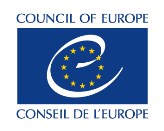 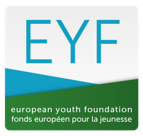 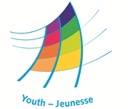 [Speaker Notes: Support notes:
The purpose of this initiative is to support young people from Ukraine affected by the war through civil society and youth work interventions, within the framework of the values of the Council of Europe. Project applications can include activities such as peer to peer learning and support, trainings and workshops, information and counselling, awareness raising and capacity building for young people, youth workers and youth leaders, meetings of young people from Ukraine, analysis, research and other actions that are based on the principles and practice of youth work. Activities may have a local, regional or national scope, and can also include activities in a local cross-border context. Activities may be implemented in person, online and in hybrid formats.

Pilot Activity applications will be assessed based on the EYF criteria for pilot projects.  A successful project will:
be a youth activity prepared, run and managed by a local, regional or national non-governmental youth organisation and involving young people from Ukraine.
 be an activity that supports young people from Ukraine affected by the war in their daily life, rights, and to navigate their challenges and access their rights.
 be an activity related to a local need and that brings an added value to the lives of young people from Ukraine.
 follow the basic principles of youth work, in particular the promotion of intercultural dialogue and understanding and the promotion and protection of human rights and democracy.
be in line with the values of the Council of Europe and its priorities in the field of youth.
Projects must have a start date at least 6 weeks after the submission date.Projects that support the war effort are not eligible for this special call. The grant cannot not be used for purchasing and/or promoting goods or services for humanitarian and/or military-related actions.

International activity applications will be assessed based on the EYF criteria for international activity projects.  A successful project will:
be in line with the values of the Council of Europe and its priorities in the field of youth.
be a gathering of young people or youth leaders that involves directly young people from Ukraine or international multipliers working directly with young people from Ukraine.
be a project that includes a one-off youth gathering, preferably with some follow up actions, and that will have direct impact on young people from Ukraine affected in their daily life by the war, and which will support them to access their rights and navigate multiple challenges faced.
be attended, in balanced numbers, by participants coming from at least 7 Council of Europe's member states or signatory states of the European Cultural Convention. Attendance and involvement of representatives of youth organisations from Ukraine is essential.  
respond to the needs of young people, and participants are at the centre of the activity, with non-formal educational approaches included. In this case, the needs and rights of young people from Ukraine should be clearly highlighted in the application.
have a core project team where people of at least 4 nationalities are represented (this includes the trainers, facilitators, project coordinator, etc.). Involvement of people from Ukraine in the core project team is particularly encouraged.
have at least 75 % of participants under 30 years old.
follow the basic principles of youth work, in particular the promotion of intercultural dialogue and understanding, and the promotion and protection of human rights and democracy.
have in place measures to ensure gender equality and inclusive practices both in the planning and running of the international activity.

Projects must have a start date at least 6 weeks after the submission date.
When applying, the organisation must indicate the full project duration, including any preparatory, follow-up and evaluation activities. Please note that the full project duration is the period within which the project costs incur.

How to apply: 
Youth organisations can submit applications only if they are registered with the EYF. The instructions and criteria for registration can be found here.
The registration of new organisations based in Ukraine will be processed by the EYF within maximum 1 week upon receipt of the NGO’s relevant information.
Applications can be submitted at any time, on a rolling basis, during the initial period of 12 months after the launch of the call or until the call funds are exhausted.  Applications must be submitted via the EYF online system https://fej.coe.int/ in English or French. Please note that the title of the applications should include the text: “Special Call for Ukraine”.

More information on the call: https://www.coe.int/en/web/european-youth-foundation/2023-special-call-Ukraine]
EYF GRANTS
EYF PROCESS
REGISTRATION
EYF ONLINE SYSTEM · INFO ABOUT WORK AND STRUCTURE, STATUTES AND BANK ACCOUNT · COMMUNICATION IF NEEDED
APPLICATION
EYF ONLINE SYSTEM · DIFFERENT DEADLINES DEPENDING ON GRANT + SPECIAL CALLS · INFO ABOUT PROJECT AND BUDGET
ASSESSMENT
BY EYF SECRETARIAT · ASSESSMENT BY DIFFERENT STAFF MEMBERS UNDER GRANT CRITERIA · COMMUNICATION IF NEEDED
DECISION
BY THE PROGRAMMING COMMITTEE ON YOUTH
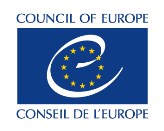 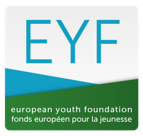 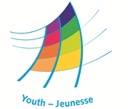 [Speaker Notes: Registration
Exclusively through the EYF online system.
Communication with the EYF if clarification is needed about the provided documents and the NGO criteria.
Bank account information is also requested during registration. A bank account in the name of the NGO is only mandatory when a grant is awarded.
Registration is finalised and your NGO becomes part of the EYF system and can access the grants available for your type of NGO.
Necessary documents: Recent list of activities (with descriptions), original statutes (scanned copy of the stamped and signed document), translation of statutes, if the original language is not English or French (does not need to be a certified translation and can focus on only the most important points, about mission, scope, status, structure and decision-making)

Application
Exclusively through the EYF online system.
An online form with all the relevant information requested and needed to understand the project.
Supporting documents can be attached.

Assessment by EYF staff
Different people assess your application to ensure objectivity and diverse perspectives.
Assessment of mandatory criteria as well as content quality.
Open communication between the EYF and the NGO, where some points might be clarified and certain fields can be edited in the application.
The EYF prepares a recommendation based on the assessment.

Decision
The final decision is taken by the Programming Committee on Youth.]
REGISTER WITH THE EYF
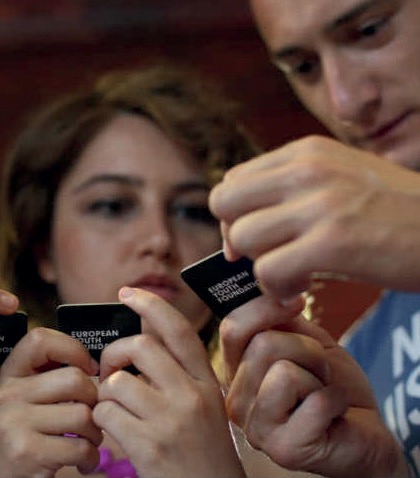 LOCAL, NATIONAL, INTERNATIONAL NGOS AND NETWORKS
NON-PROFIT, NON-GOVERNMENTAL
YOUTH-LED (YOUNG PEOPLE DECIDE)
OWN STATUTES AND BANK ACCOUNT
WORK IN LINE WITH PRIORITIES
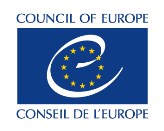 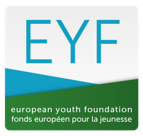 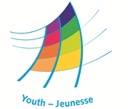 [Speaker Notes: The EYF has the following 5 types of organisation, which define which type of grant they can apply for:
International youth NGO => Members/branches in minimum 7 ECC signatory states (main office plus 7 other countries)
International network of youth NGOs => Minimum 7 youth NGOs in 7 different countries (applicant organisation plus 6 other NGOs in different countries) 
National youth NGO => Based in an ECC signatory state and working at national level 
Local youth NGO => Based in an ECC signatory state and working at local level 

The EYF does NOT support individuals, e.g. students, informal groups, private businesses, sports clubs, etc.

Criteria for registration: 

Non-profit-making youth organisations independent from the government.
They must have their own official statutes.
Bank account information is also requested during registration. A bank account in the name of the NGO is only mandatory when a grant is awarded.
An NGO should not only work for young people, more importantly it should carry out its work with young people who should be involved in the decision-making process of the organisation.
An NGO registered with the EYF has to be based in one of the 50 signatories to the European Cultural Convention (46 CoE member states + Belarus, Holy See, Kazakhstan, Russian Federation).
It has to work in the framework of human rights, democracy and the rule of law.]
DECISION
COMMITTEE OF MINISTERS
ADVISORY COUNCIL 30 YouthRepresentatives
STEERING
COMMITTEE
50 Government Representatives
JOINT COUNCIL ON YOUTH
Youth 
NGOs
PROGRAMMING COMMITTEE
8 YOUTH REPS + 8 GOV REPS
YOUNG
PEOPLE
MEMBER STATES
GRANT 
DECISIONS
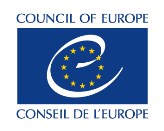 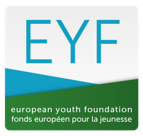 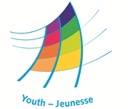 [Speaker Notes: Co-management of the youth sector
In other departments of the Council of Europe, the decisions are made almost exclusively by member States representatives. In the youth sector, young people are also part of the decision process.

Government Representatives from the 50 signatory states of the European Cultural Convention compose the European Steering Committee for Youth (CDEJ). These are usually representatives from the ministries responsible for youth. 
The steering committee promotes intergovernmental co-operation and a space for exchanges between countries on youth policy.
Youth representatives coming from 30 youth organisations from all over Europe compose the Advisory Council on Youth (CCJ). The CCJ provides input on all activities of the Youth Sector and assures the involvement of young people in other Council of Europe activities.
Together, the CDEJ and the Advisory Council compose the Joint Council on Youth (CMJ), a co-decision body which establishes the youth sector’s priorities, objectives and budgets.
8 members of the CCJ and 8 members of the CDEJ are elected to sit on the Programming Committee on Youth (CPJ) for a 2-year mandate to establish and monitor the programmes of the European Youth Centres and of the European Youth Foundation … and to take the decisions on all EYF project applications!

More information on co-management: https://www.coe.int/en/web/youth/co-management]
THANK YOU.
eyf.coe.int 
eyf@coe.int
facebook.com/europeanyouthfoundation
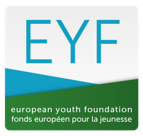 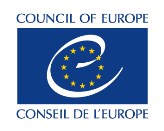 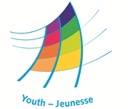 [Speaker Notes: On the website, there are different sections with additional information, guidelines, NGO and Council of Europe resources, etc. The decisions on the grants of the Programming Committee on Youth are also made public on the website.]